Использование мобильных приложений как способ профилактики школьной неуспешности
Чеканова Л.А.
учитель информатики 
МАОУ СФМЛ
Школьная неуспешность
Школьная неуспешность – это ситуация, в которой поведение и результаты обучения не соответствуют воспитательным и дидактическим требованиям школы. 
Н.П.Слободняк
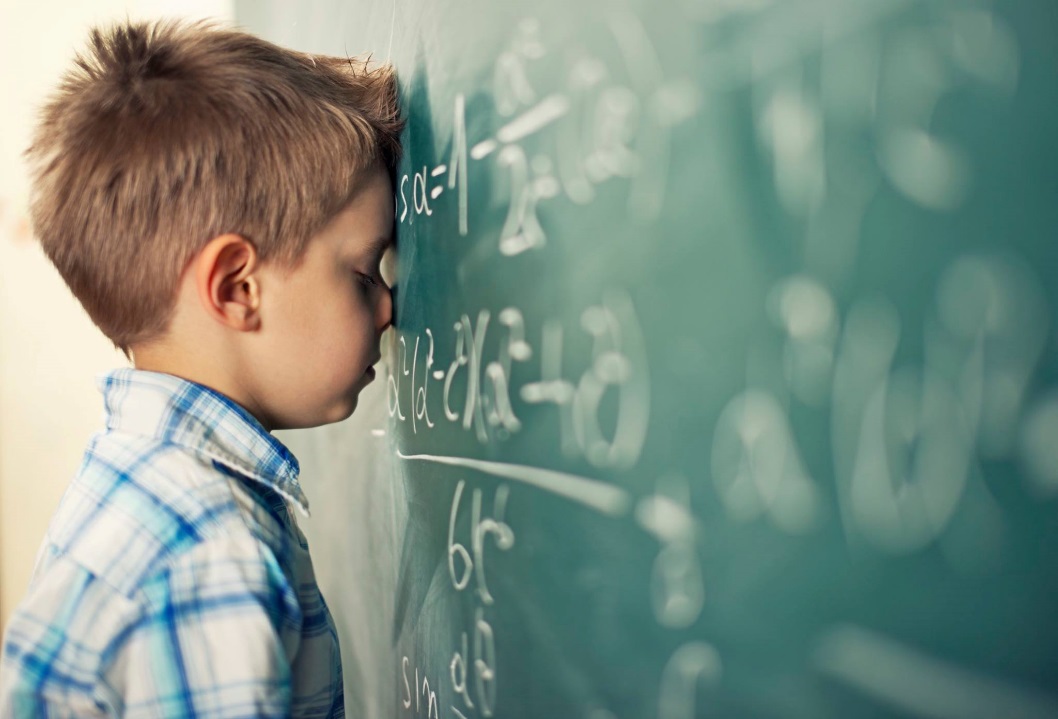 Виды неуспешности
1 вид – общее глубокое отставание по многим или по всем  предметам длительное время
2 вид – частичная, но относительно стойкая неуспеваемость по одному-трем наиболее сложным предметам
3 вид – эпизодическая, то по одному предмету, то по другому, относительно легко преодолеваемая.
Причины
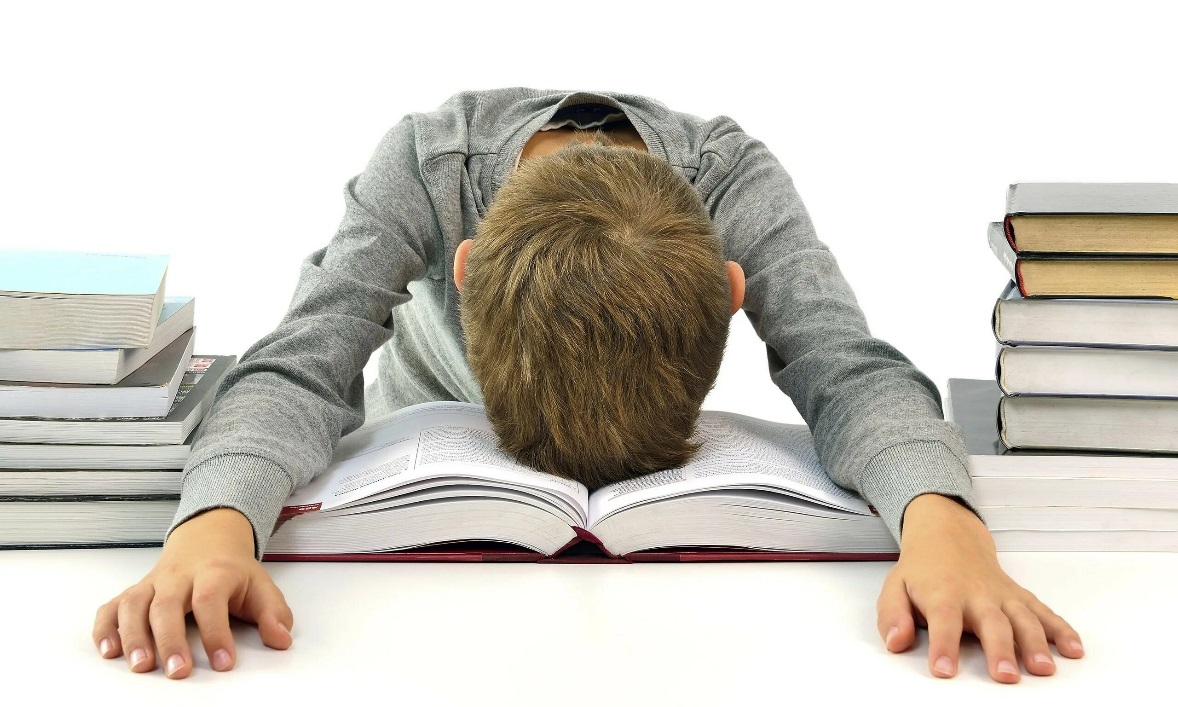 Отсутствие мотивации
Недостаток концентрации
Прокрастинация 
Высокая нагрузка Неприятности в школе
Решение
Основным решением для  учителя является подбор методики, которая будет доступна для обучающихся и интересна
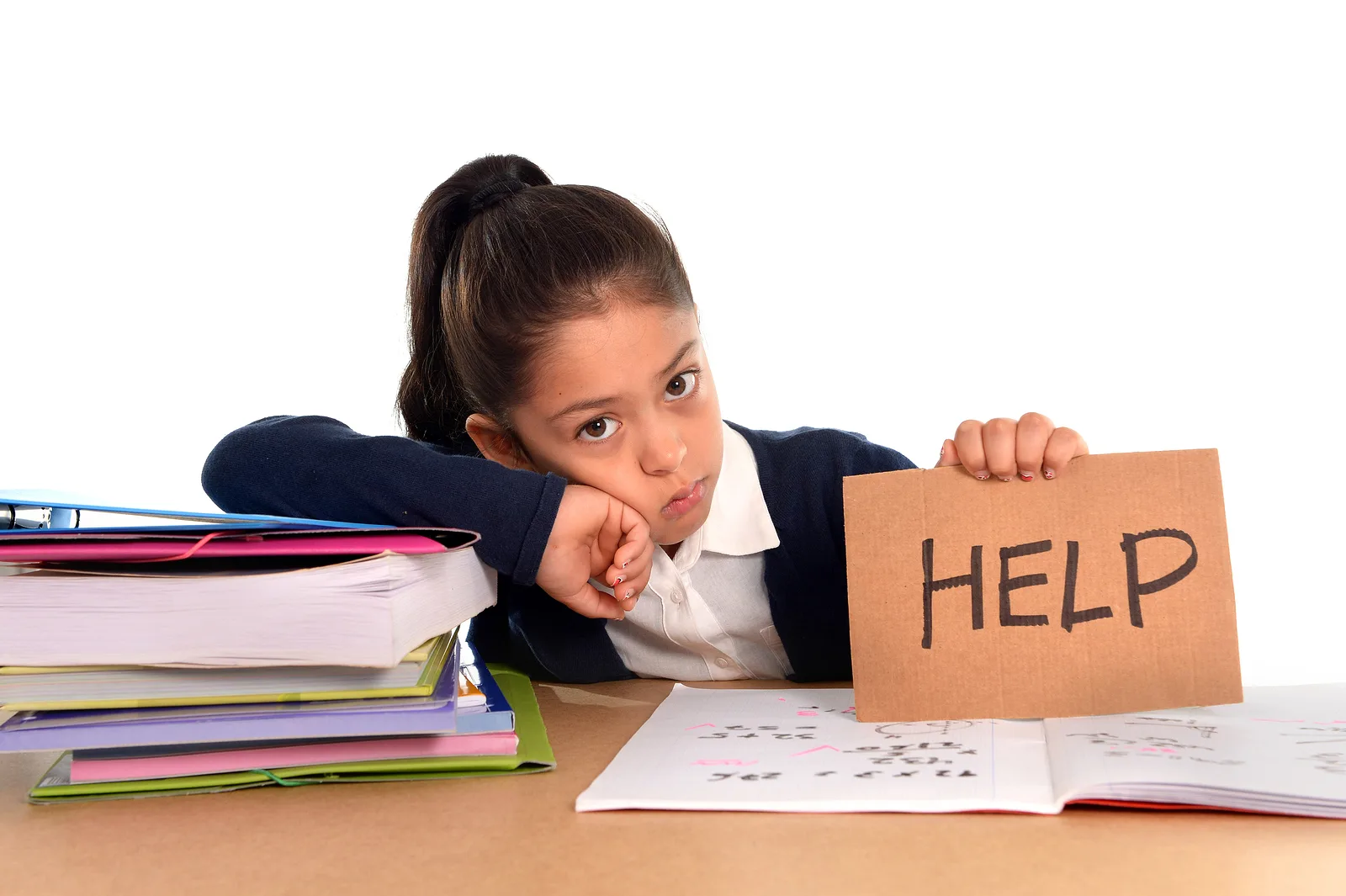 Обучающиеся
Современные дети большую часть времени связывают с использованием цифровых технологий.
        Цифровые технологии – технологии  со своим программным обеспечением, созданы с помощью вычислительной техники.
Приложения в обучении
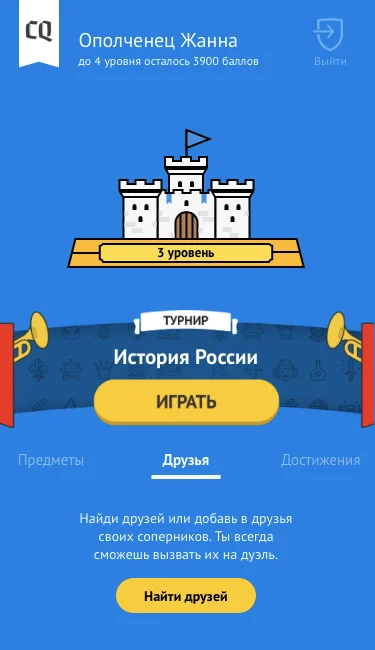 Castle quiz – приложение, с помощью которого можно проверить свои знания в любой предметной области.
Приложения в обучении
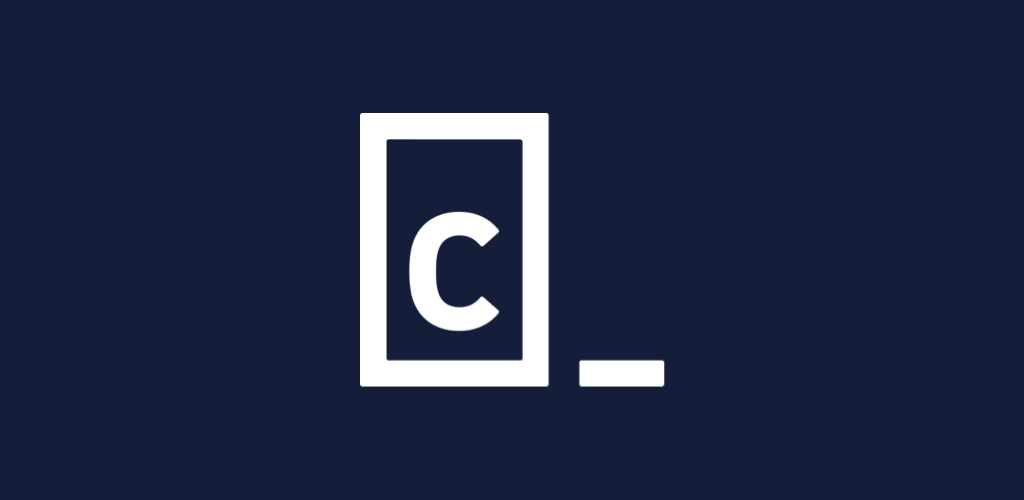 Codeacademy- приложения для изучения программирования
Приложения в обучении
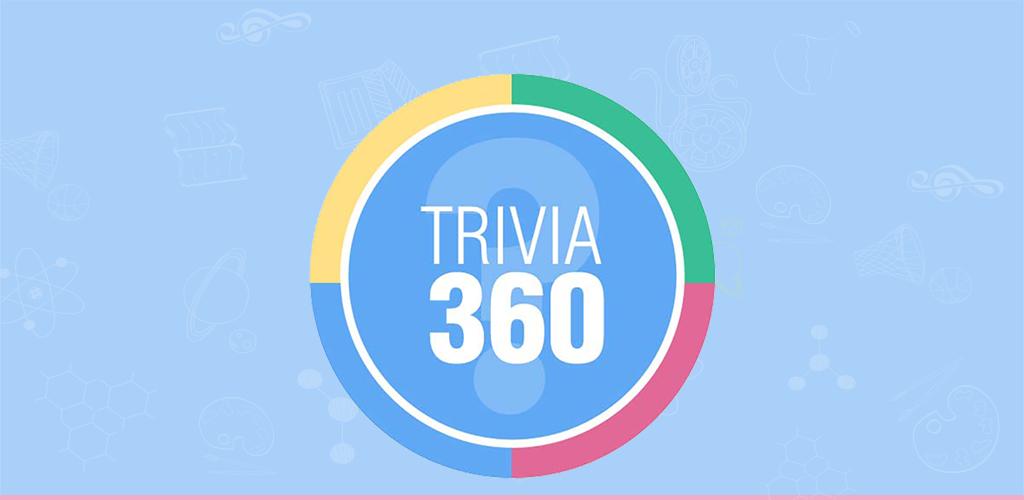 Trivia 360 – тренажеры и викторины для закрепления понятий.
.
Самостоятельная разработка приложения
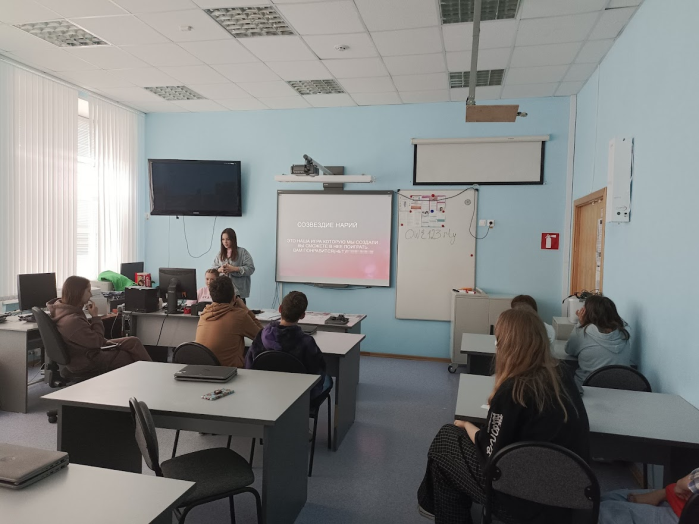 В качестве мотивации, при изучении нового материала можно использовать разработку собственных приложений, игр. В дальнейшем такие приложения становятся инструментом для закрепления и совершенствования  знаний обучающимися.
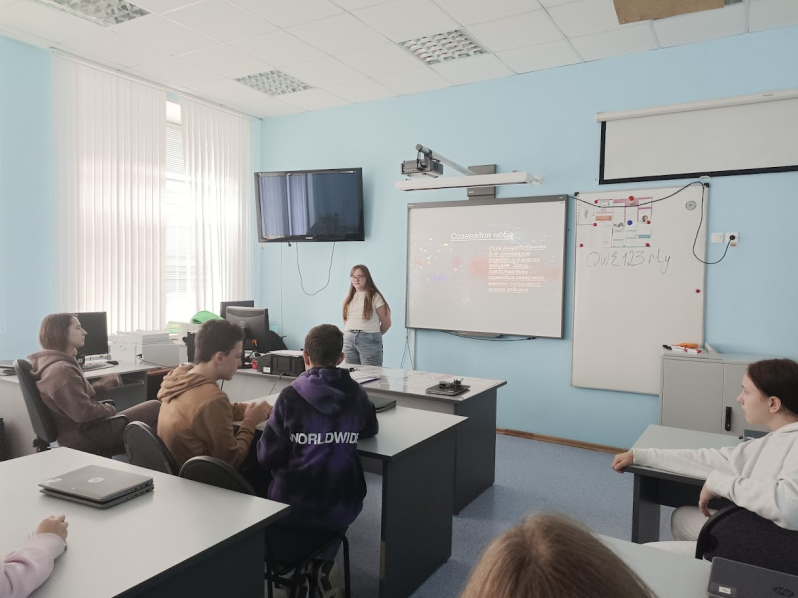 Самостоятельная разработка приложения
Appsgeyser.com – бесплатный конструктор для разработки Android-приложений.
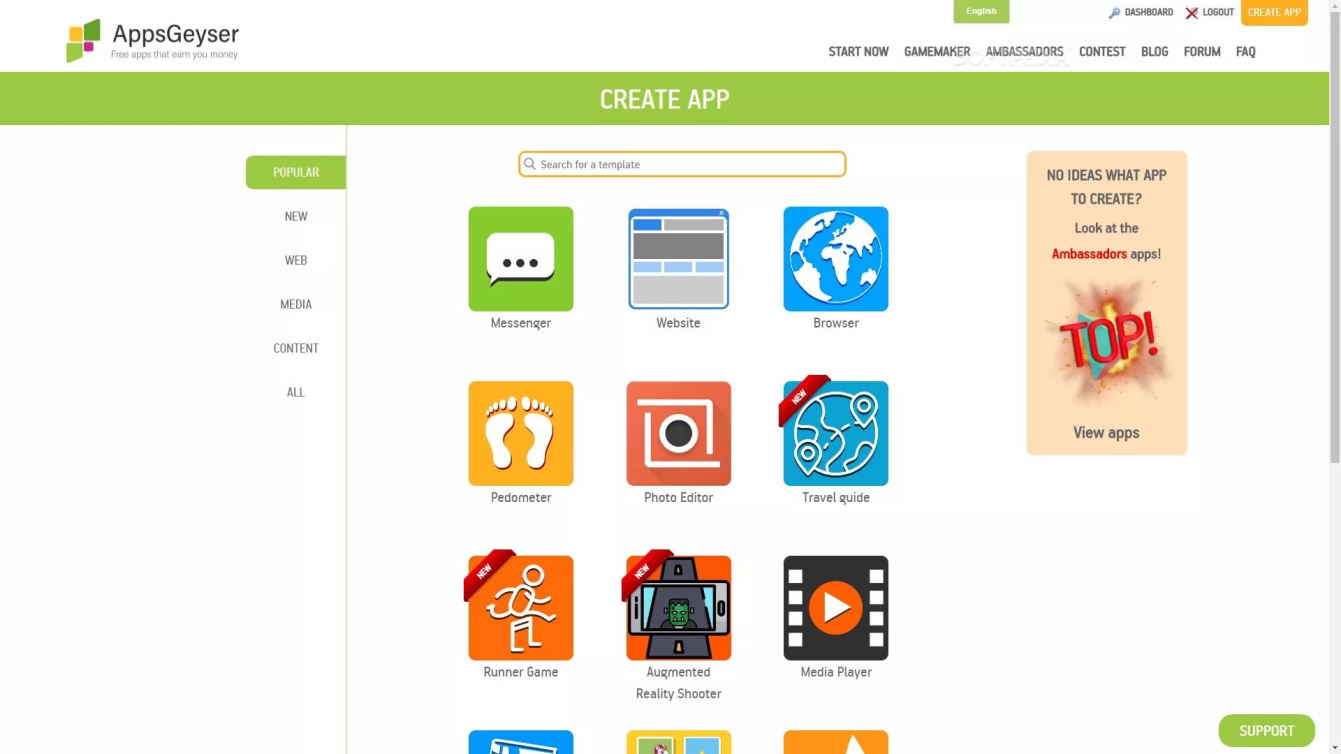 Самостоятельная разработка приложения
.
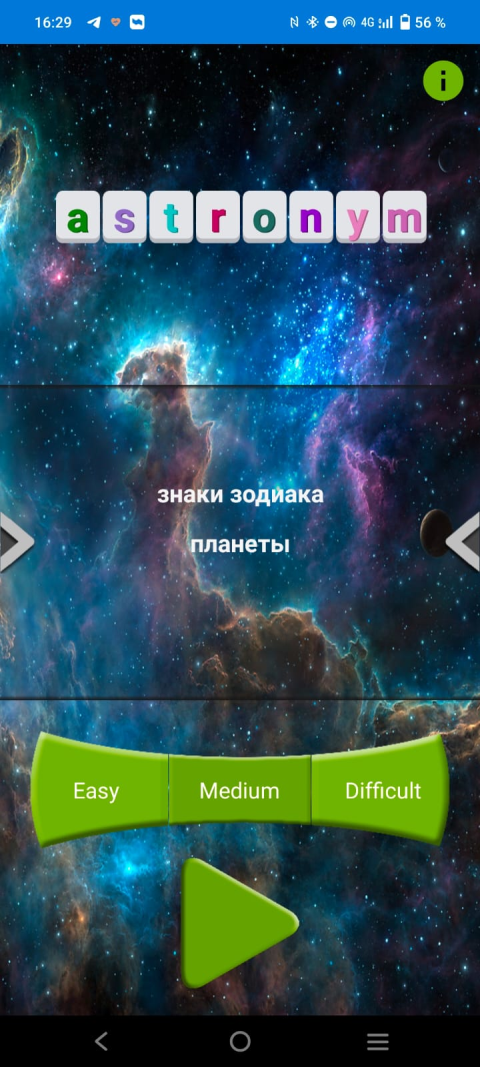 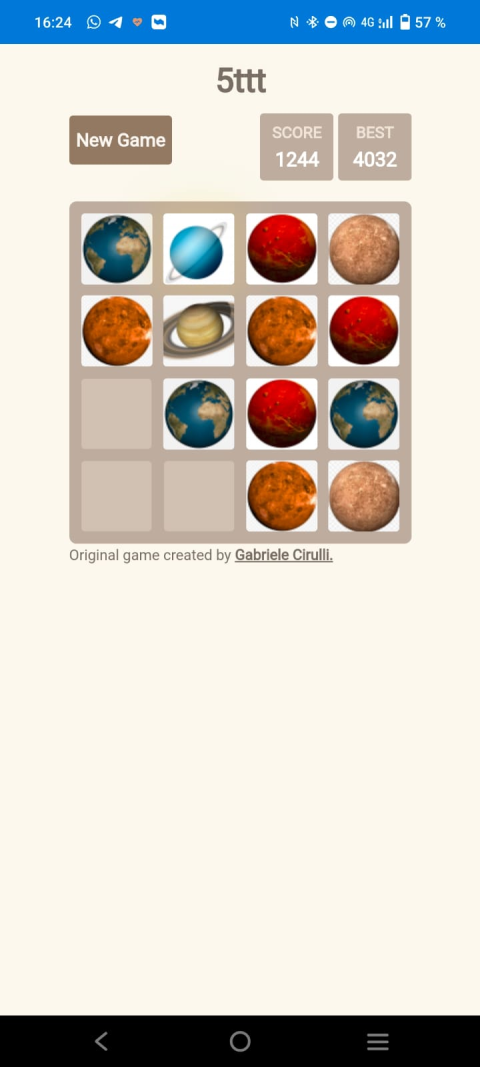 Самостоятельная разработка приложения
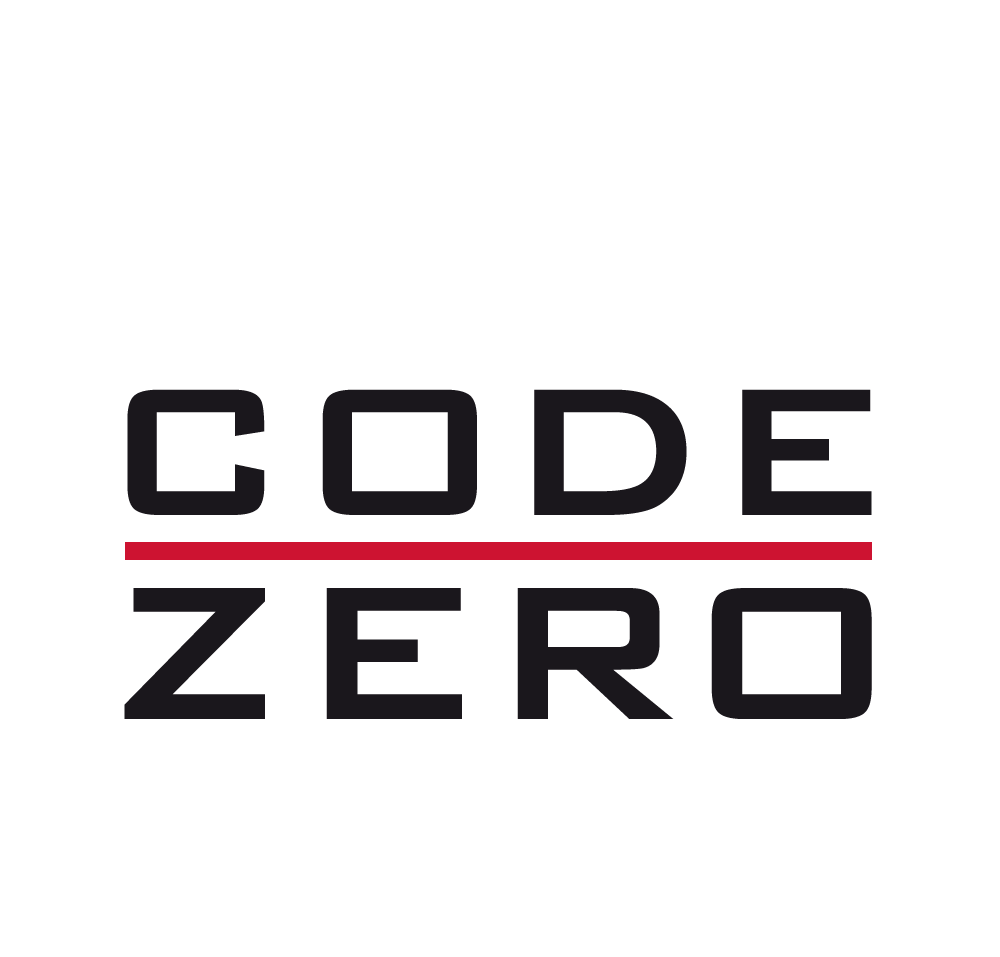 Zero coding-а -подходы, в которых задачи по автоматизации и запуску ИТ-продуктов решают без программирования или с минимальным количеством кода.
Самостоятельная разработка приложения
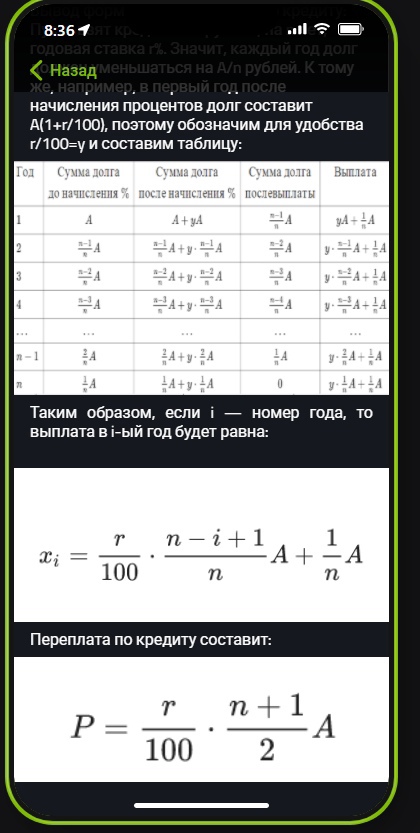 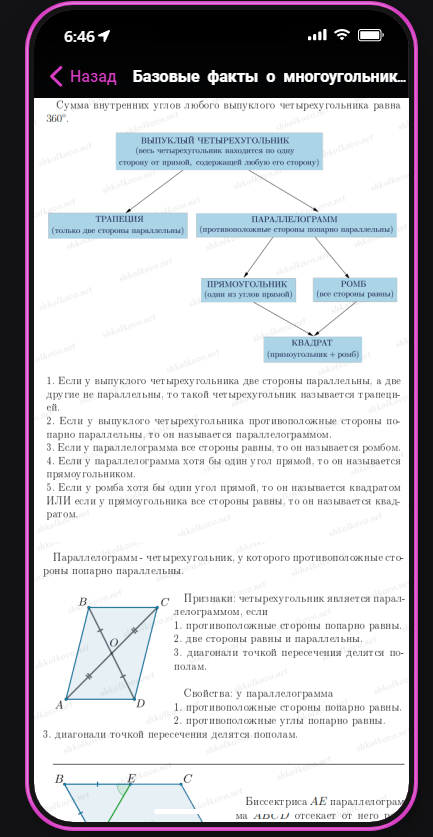 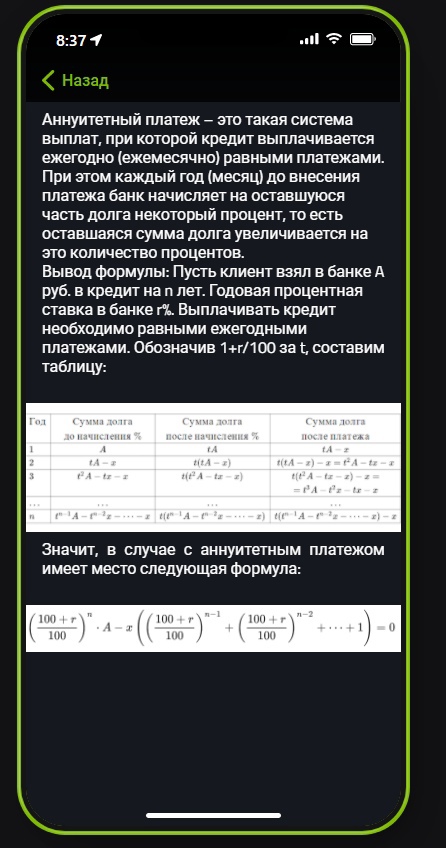 Итоги
Для каждого обучающегося можно выбрать способ работы с приложением. Часть  обучающихся может создавать приложения, при этом выбирая удобную и понятную для себя форму (игра, квиз, тесты и т.д.). Остальные могут при работе с приложениями отрабатывать те или иные трудности, возникающие в ходе учебного процесса. Таким образом, обучающиеся, в удобном для себя формате, смогут изучать, повторять, закреплять материал. А так как телефон практически всегда рядом, работа с приложением возможна в любое удобное время.